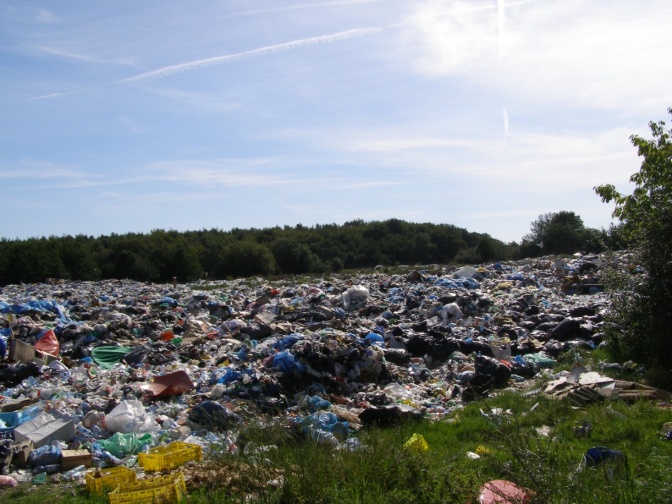 Rekultywacja składowisk odpadów komunalnych na terenie Związku Miast i Gmin Dorzecza Parsęty oraz gmin sąsiednich
Przewodniczący Zarządu
Waldemar Miśko
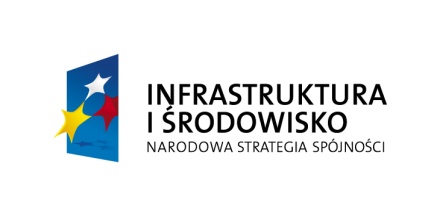 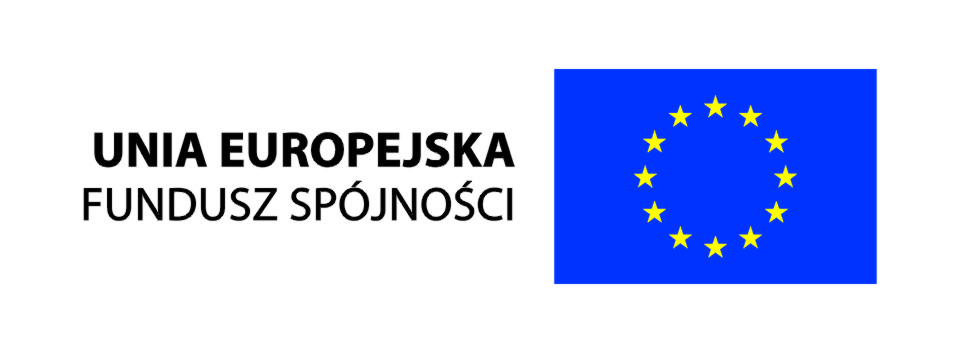 Rekultywacja składowisk odpadów komunalnych na terenie ZMiGDP oraz gmin sąsiednich
Wniosek o dofinansowanie Projektu został złożony 
27 maja br. do Wojewódzkiego Funduszu Ochrony 
Środowiska i Gospodarki Wodnej w Szczecinie.

W dniu 19 listopada br.  została podpisana umowa 
o dofinansowanie Projektu, w ramach działania 2.1 
„Kompleksowe przedsięwzięcia z zakresu 
gospodarki odpadami ze szczególnym 
uwzględnieniem odpadów niebezpiecznych”.
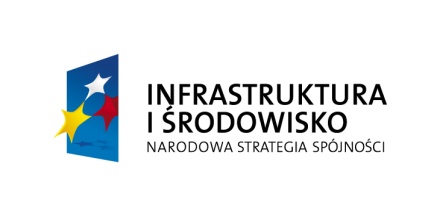 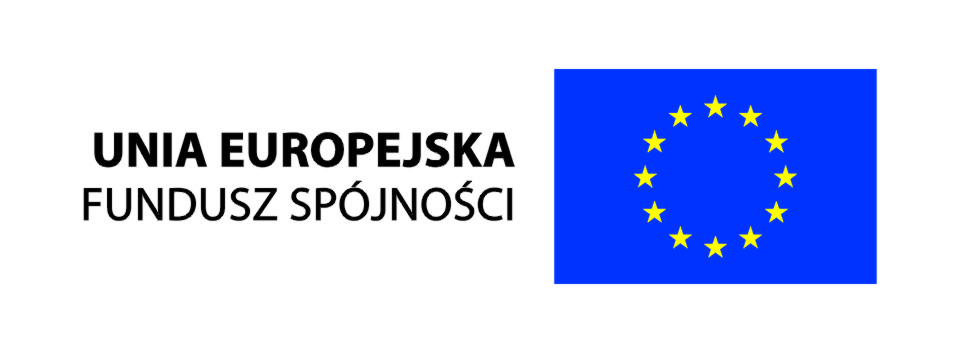 Rekultywacja składowisk odpadów komunalnych na terenie ZMiGDP oraz gmin sąsiednich
Cel i zakres przedsięwzięcia

Celem ogólnym projektu jest poprawa
stanu środowiska poprzez ograniczenie 
negatywnego oddziaływania odpadów 
zdeponowanych na składowiskach 
odpadów komunalnych zlokalizowanych 
na terenie Związku Miast i Gmin
Dorzecza Parsęty i gmin sąsiednich.
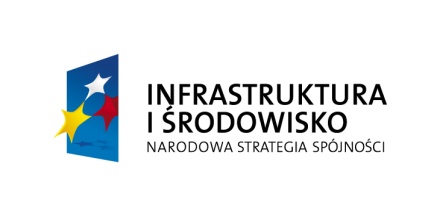 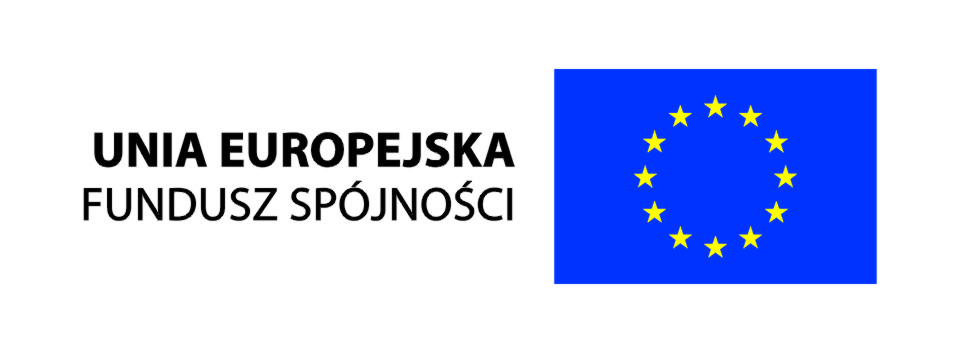 Rekultywacja składowisk odpadów komunalnych na terenie ZMiGDP oraz gmin sąsiednich
Koszt całkowity projektu: 32 204 005,09 zł
Koszty kwalifikowane projektu: 31 906 964,45 zł
Dofinansowanie z Funduszu Spójności (85%): 27 120 919,78 zł
Dofinansowanie WFOŚiGW (10%): 3 190 696,43zł
Termin realizacji projektu: 19.11.2013r. -23.12.2015r. 
Rekultywacji zostaną poddane składowiska o łącznym obszarze: 31,99ha
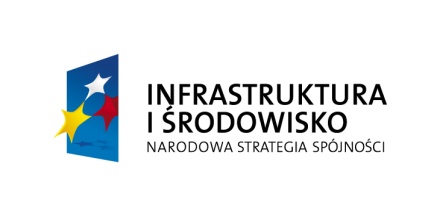 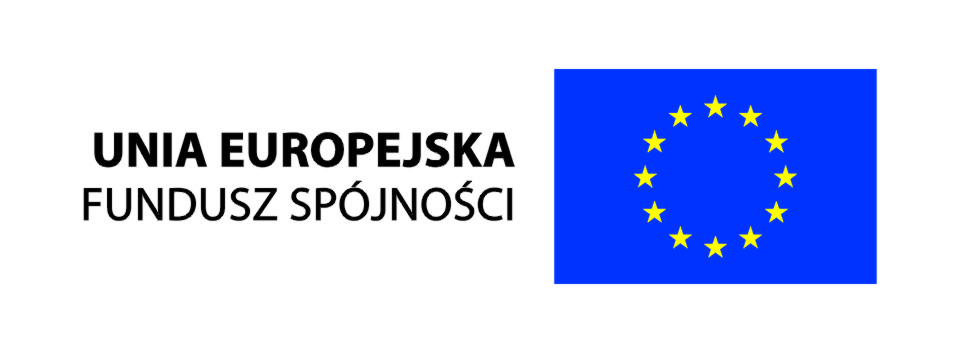 Rekultywacja składowisk odpadów komunalnych na terenie ZMiGDP oraz gmin sąsiednich
Realizacja projektu przewidziana jest na terenie 16 składowisk odpadów komunalnych 
innych niż niebezpieczne, zlokalizowanych w granicach 15 gmin województwa 
zachodniopomorskiego:
Gmina Biały Bór, 
Gmina Szczecinek
Gmina Ustronie Morskie,
Gmina Świeszyno, 
Gmina Borne Sulinowo,
Gmina Połczyn Zdrój,
Gmina Czaplinek,
Gmina Świdwin,
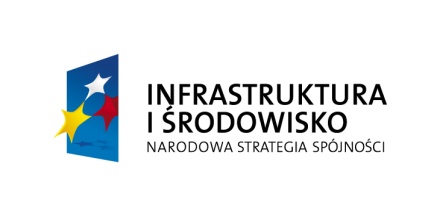 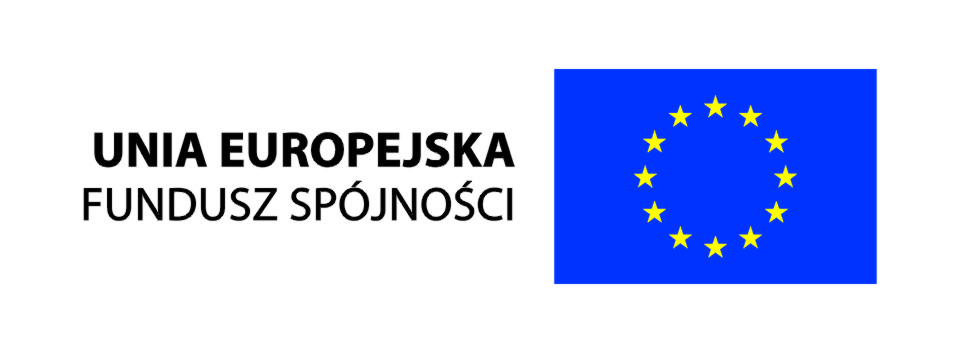 Rekultywacja składowisk odpadów komunalnych na terenie ZMiGDP oraz gmin sąsiednich
Gmina Grzmiąca,
Gmina Tychowo, 
Gmina Mielno, 
Gmina Sławoborze, 
Gmina Karlino,
Gmina Człopa,
Gmina Barlinek
Wszystkie wyżej wymienione gminy za wyjątkiem gminy Czaplinek, Świeszyno, 
Świdwin, Mielno, Człopa i Barlinek zrzeszone są w Związku Miast i Gmin Dorzecza 
Parsęty.
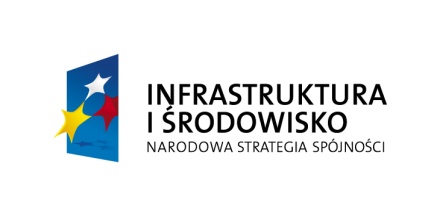 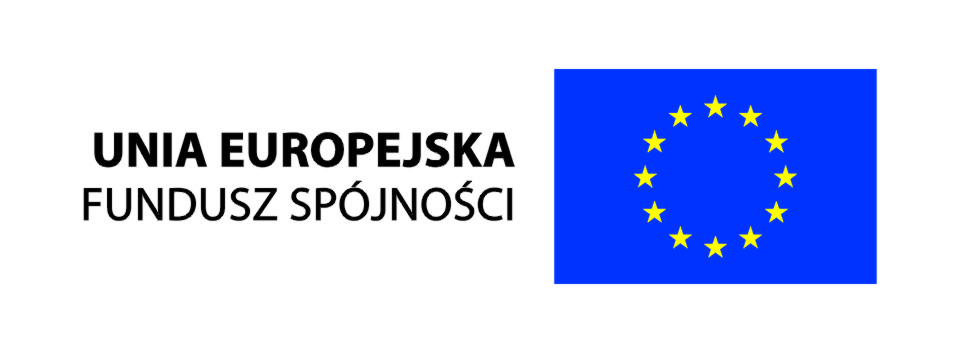 Rekultywacja składowisk odpadów komunalnych na terenie ZMiGDP oraz gmin sąsiednich
Rekultywacja składowisk odpadów komunalnych na terenie ZMiGDP oraz gmin sąsiednich
Ponadto, w ramach projektu, w obrębie każdego zrekultywowanego w ramach 
projektu składowiska odpadów zostanie wytyczona i odpowiednio oznakowana ścieżka edukacyjna a także zostanie przeprowadzona kampania społeczno – edukacyjna w zakresie gospodarowania odpadami.
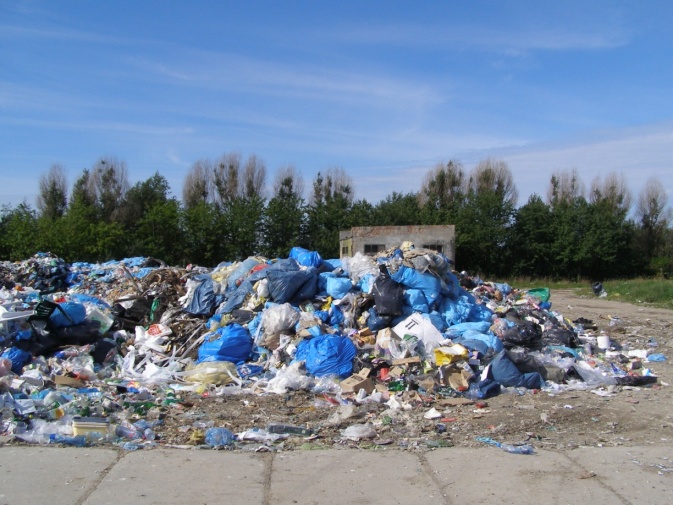 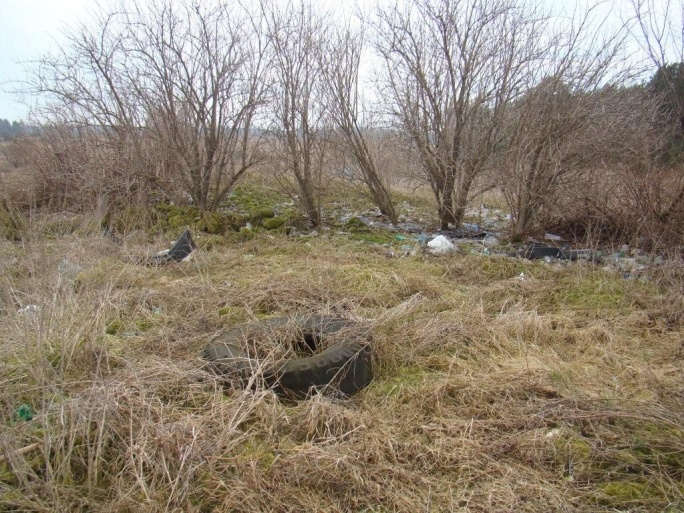 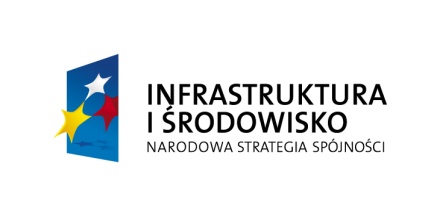 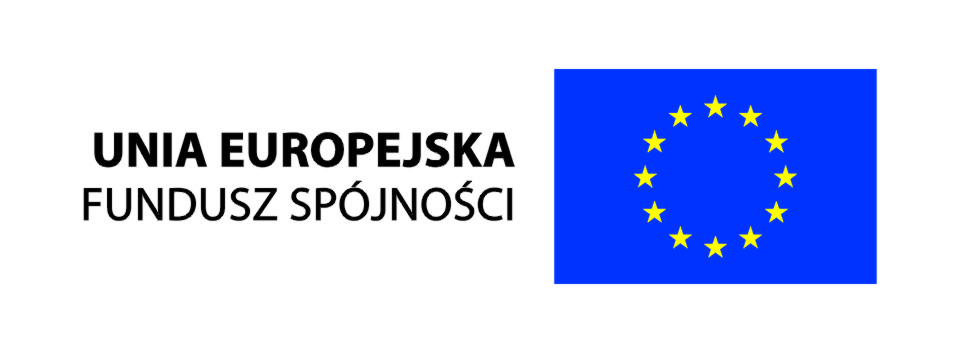 Rekultywacja składowisk odpadów komunalnych na terenie ZMiGDP oraz gmin sąsiednich
Kampania społeczno - edukacyjna realizowana będzie poprzez:
Opracowanie i wykonanie ulotek, plakatów, gadżetów promujących kampanię.
Produkcję i emisję spotów reklamowych w telewizji lokalnej oraz regionalnej.
Organizację konkursów dla dzieci i młodzieży związanych z tematyką projektu.
Przeprowadzenie dwudniowych warsztatów edukacyjnych dla dzieci ze szkół podstawowych i młodzieży gimnazjalnej w Ośrodku Edukacji Ekologicznej w Lipiu.
Zakup pojemników do segregacji odpadów dla obiektów użyteczności publicznej zlokalizowanych na obszarze projektu (dla 25 instytucji z terenu każdej gminy).
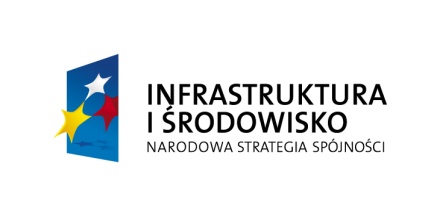 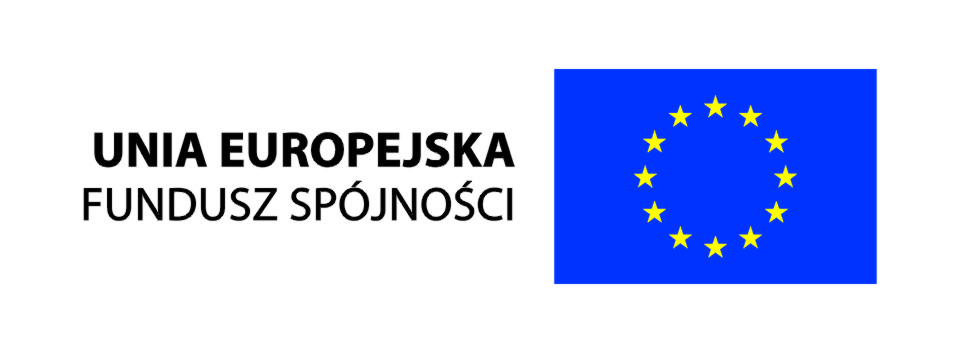 Dziękuję za uwagę!
Osoby do kontaktu:
Marian Andrzej Kowalczyk – tel. 94 716 63 84
mk@parseta.org.pl

Iwona Czerniec – tel. 94 311 72 47, 94 716 63 35, kom. 696 085 442
ic@parseta.org.pl